MAP STRATEGIC (PETA STRATEGIS)
MAP STRATEGIC (PETA STRATEGIS)
Diperkenalkan oleh Robert S. Kaplan dan David P. Norton berdasarkan perspektif Balance Score Card 

Merupakan diagram yang menggambarkan bagaimana sebuah organisasi menciptakan nilai dengan menghubungkan tujuan strategis secara eksplisit mengenai hubungan sebab-akibat satu sama lain yang dikelompokkan dalam empat perspektif Balance Score Card
MANFAAT MAP STRATEGIC (PETA STRATEGIS)
MAP STRATEGIC (PETA STRATEGIS)
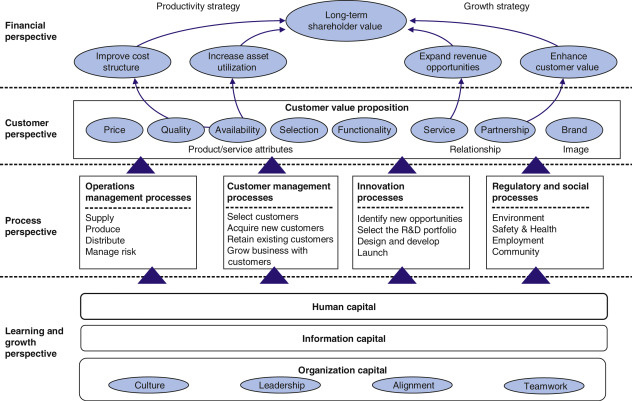